FICHE EPI–GAXXX - Ind. A
Protection des Mains
Pr Gants Manutention– GMS/7/ELC
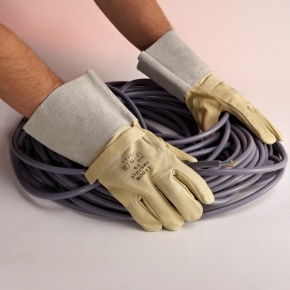 Préconisation métier
Typologie de travaux
Manutention générale
Non adaptés pour :
 Risques thermiques 
ou chimiques.
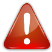 Normes
Type et Niveau de Protection
Cat. EPI
EN388
EN420
EN388
3 à l’abrasion
1 à la coupure
2 à la déchirure
2 à la perforation
2
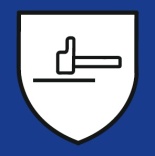 Descriptif
Conditions environnementales d’utilisation
Gant  en fleur de bovin traitée hydrofuge
Serrage par ruban auto agrippant sur le dos de la main
Manchette 10 cm en croûte de bovin
Coloris : Paille
Avantages / Entretien / Stockage
Gamme de Tailles
Bonne souplesse et résistance
Bonne étanchéité à l’humidité, aux huiles et aux graisses
De 8 à 11
Conditionnement
Par sachet de 10 paires
à la taille
FICHE EPI – ANNEXE
Pictogrammes
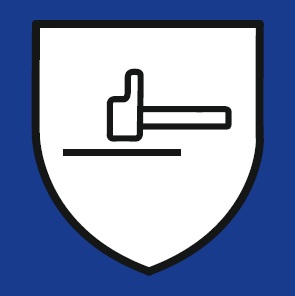 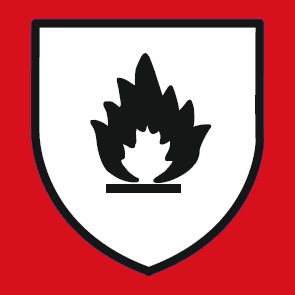 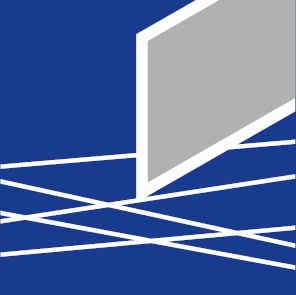 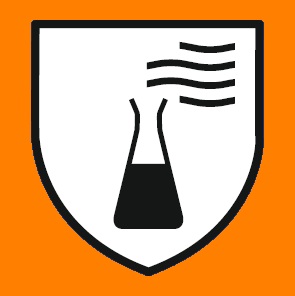 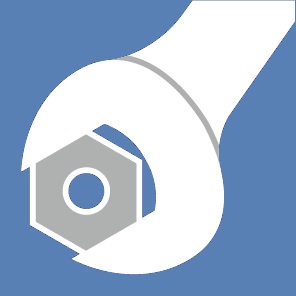 Travaux
Polyvalents
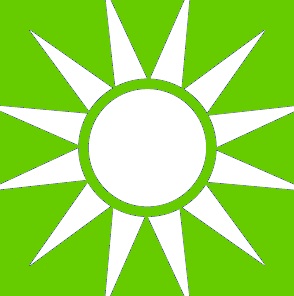 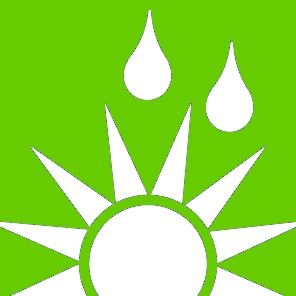 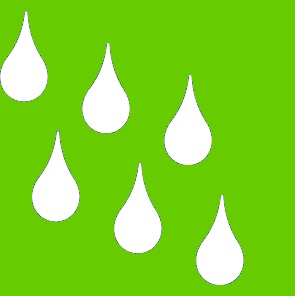 Contact avec Liquide
Milieu Sec
Milieu Humide
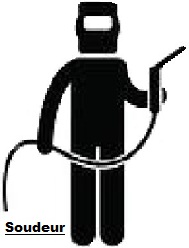 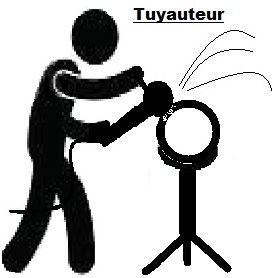 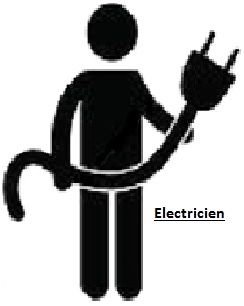 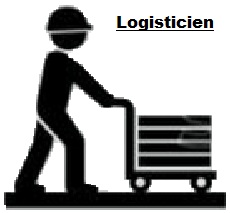 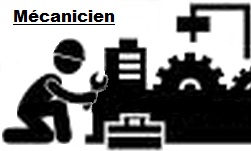 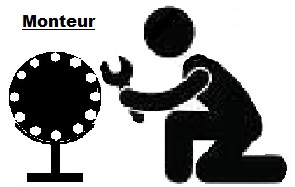 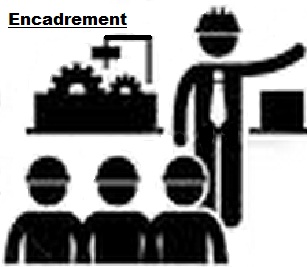 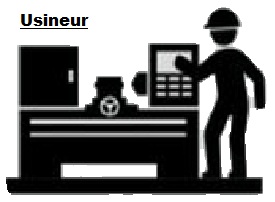 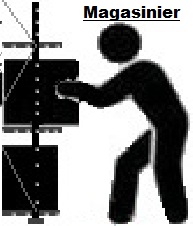 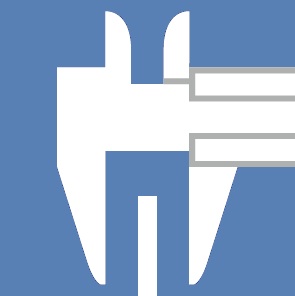 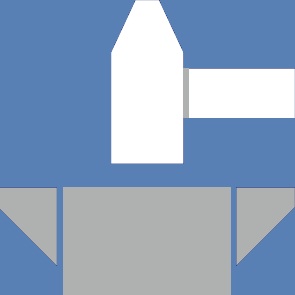 Travaux de
Précision
Travaux
Lourds
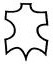 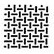